Вибрации и виброзащита
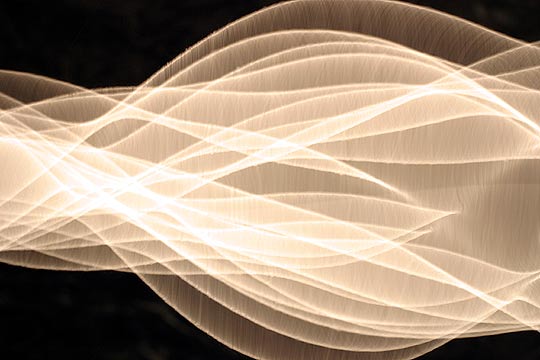 Калайдо А.В., Жуева А.Г.
Общие определения
Вибрация – гармонические колебания твердого тела, вызванные работой машин и механизмов.
Вибрации вызывают головную боль, усталость и раздражительность, а также боль в суставах. 
Длительное воздействие вибрации приводит к вибрационной болезни.Наиболее опасным является резонанс – совпадение частоты вибрации с частотой колебаний внутренних органов (6...9 Гц – большинство органов, председатель – 17...25 Гц).
Классификация вибраций
Классификация по способу передачи на тело человека
Общая вибрация – передается на тело человека через опорные поверхности, на которых он сидит или стоит. Локальные вибрации – передаются через руки человека при контакте с ручным вибрирующим инструментом.Также возможно одновременное действие общей и локальной вибрации (работа на дорожно-строительных машинах).
Классификация вибраций по источнику возникновения
Транспортная – действует на водителей транспортных средств.Транспортно-технологическая – действует на операторов машин с ограниченной подвижностью и таких, которые двигаются по заранее определенным рабочим поверхностям.Технологическая – действует на операторов стационарных машин или передается на рабочие места, не имеющие источников вибрации .
Классификация вибраций по временным характеристикам
Постоянные – величины виброускорения и виброскорости за смену изменяются менее, чем на 6 дБ.Непостоянные – указаные величины за смену изменяются более, чем на 6 дБ.Колеблющиеся – непрерывно изменяются во времени.Прерывистые – контакт с вибрацией пропадает больше, чем на 1 сек.Импульсные – имеют длительность менее 1 с при частоте менее 5,6 Гц.
Классификация по координатам
Особенно опасна вертикальная общая вибрация, когда колебания передаются от ног до головы (рис. а).
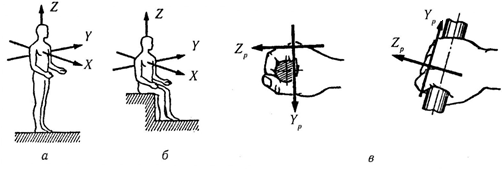 Абсолютные характеристики вибраций
Амплитуда виброперемещения  А, м – максимальное отклонение точки поверхности от состояния равновесия.
Частота колебаний f, Гц –количество полных колебаний в единицу времени.
Період Т, с – время одного полного колебания.
Т = 1/ f.
Амплитуда виброскорости V, м/с – максимальное значение с корости точек вибрирующей поверхности

Амплитуда виброускорения а, м/с2
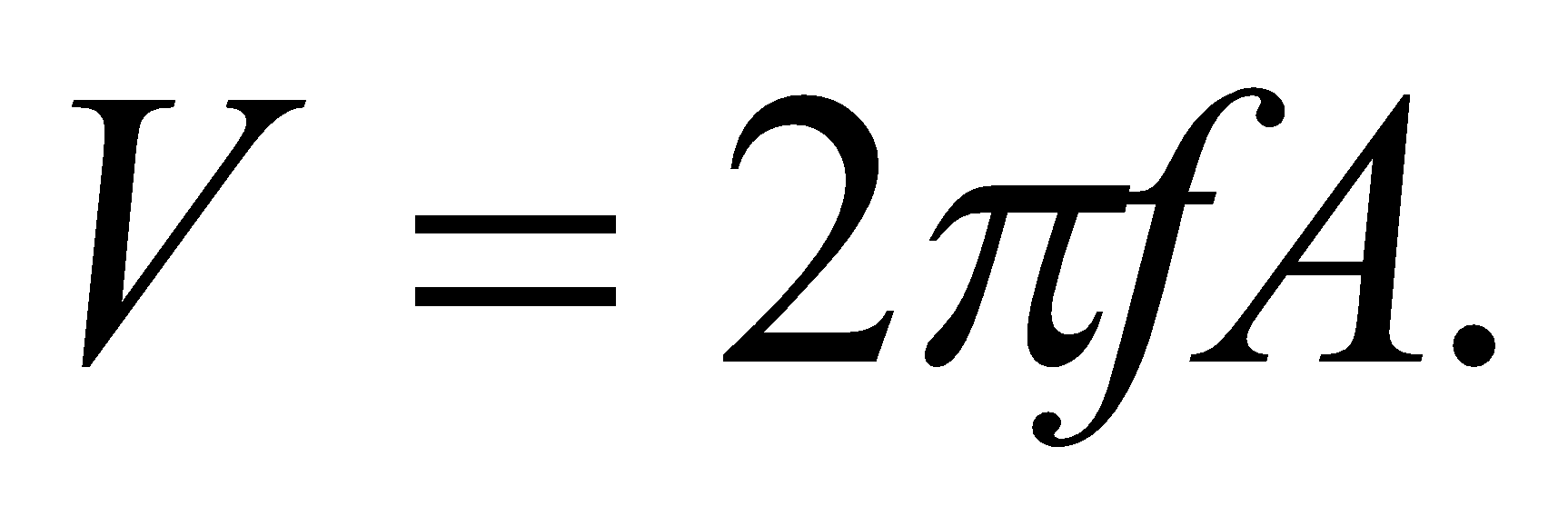 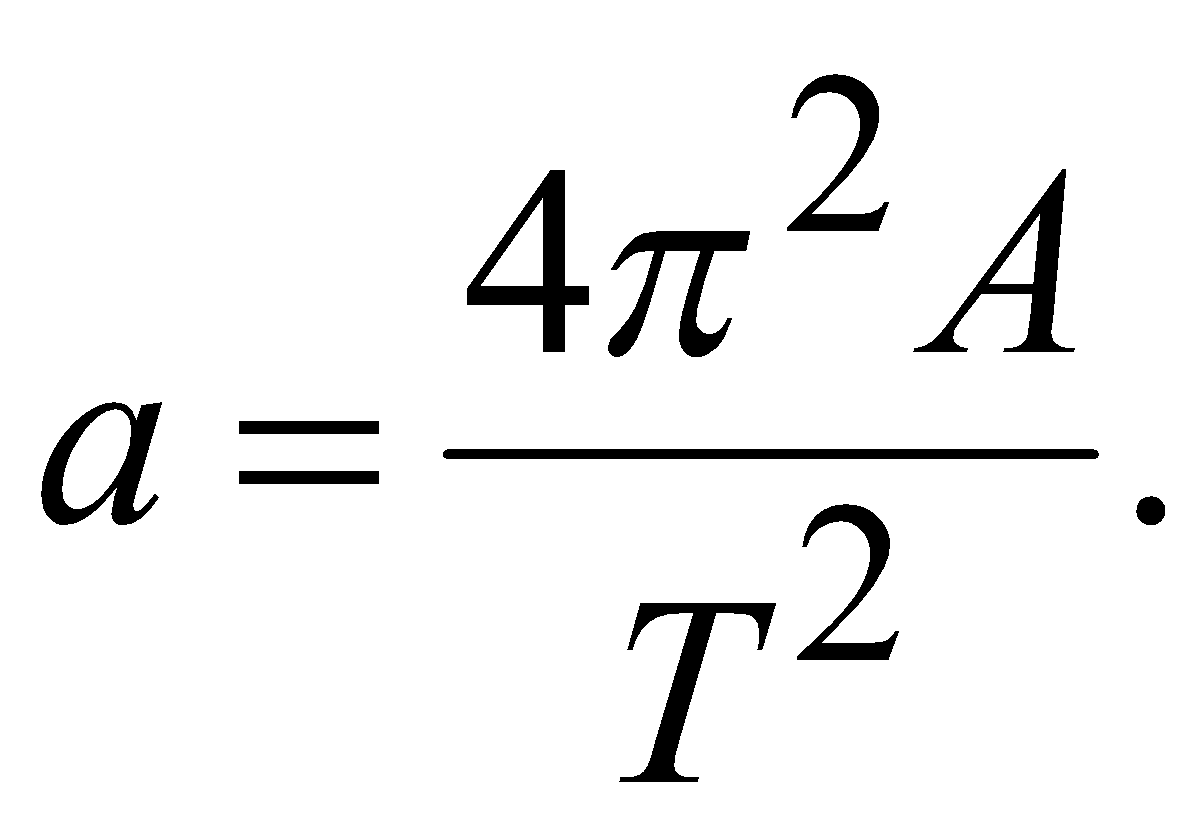 Относительная характеристика вибраций
Нормирование вибраций
Гигиеническое нормирование – регламентируются соответствующие условия по защите людей от действия вибраций. Влияние на организм человека зависит от интенсивности, спектрального состава, продолжительности воздействия и направления действия вибраций .
Техническое нормирование – регламентируются соответствующие условия относительно защиты машин и механизмов от действия вибраций.
Методы гигиенического анализа
Частотный – нормируются средние квадратические значения виброскорости и виброускорения.Интегральной оценки – нормируются коректоване значение виброскорости или виброускорения, измеренное специальными фильтрами или вычисленное по формулам.Дозы вибраций – в случае переменной вибрации нормируется ее суммарная величина.
Гигиенические нормы вибрации
1´ - вертикальная, 
1´´ - горизонтальная, 
2 – транспортно-технологическая, 
3а – технологическая 
в производственных помещениях, 
3б – в служебных помещениях
 на судах, 3в – в помещениях
Без вибрирующих машин, 
3г – в помещениях 
для умственного труда, 
4 – локальная вибрация
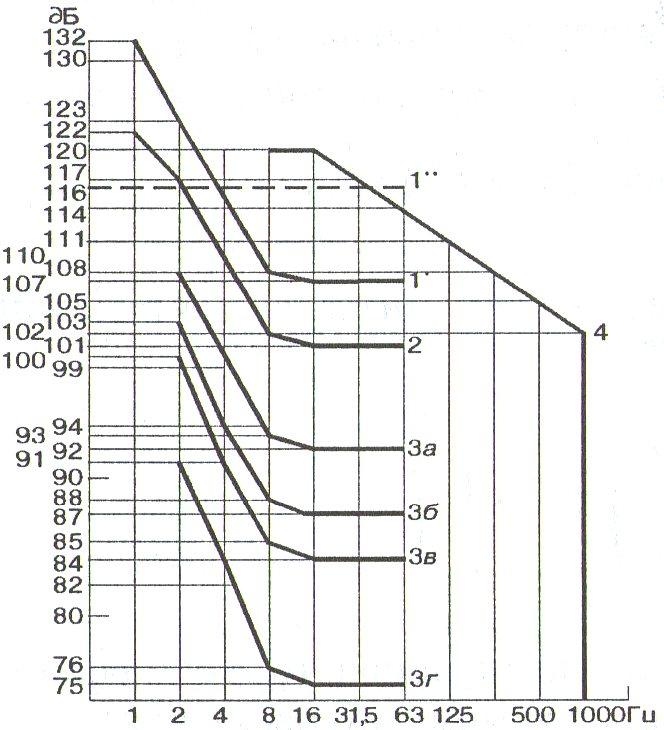 Нормирование времени действия вибраций
Гигиенические нормы воздействия вибрации установлены для длительности 480 мин При превышении предельно допустимого уровня суммарное время действия должно быть меньше .
Мероприятия по защите от вибрации
Виброизоляция
Принцип действия – ослабляет передачу колебаний от источника возникновения на конструкцию за счет установки упругих элементов.Виброизоляторы (упругие элементы) – стальные пружины, прокладки из резины, пружинно-пластмассовые пневморезиновые конструкции.
Виброизоляторы
а – принципиальная схема виброизолятора, б – расчетная схема, в – черенок виброизолированный
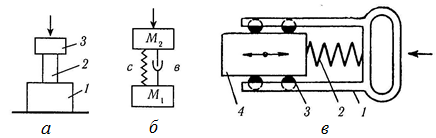 Типы виброизоляционных амортизаторов
а – ребристая резина; б – пружинный амортизатор, запресованный в резиновую массу; в – пружинно-резиновый амортизатор
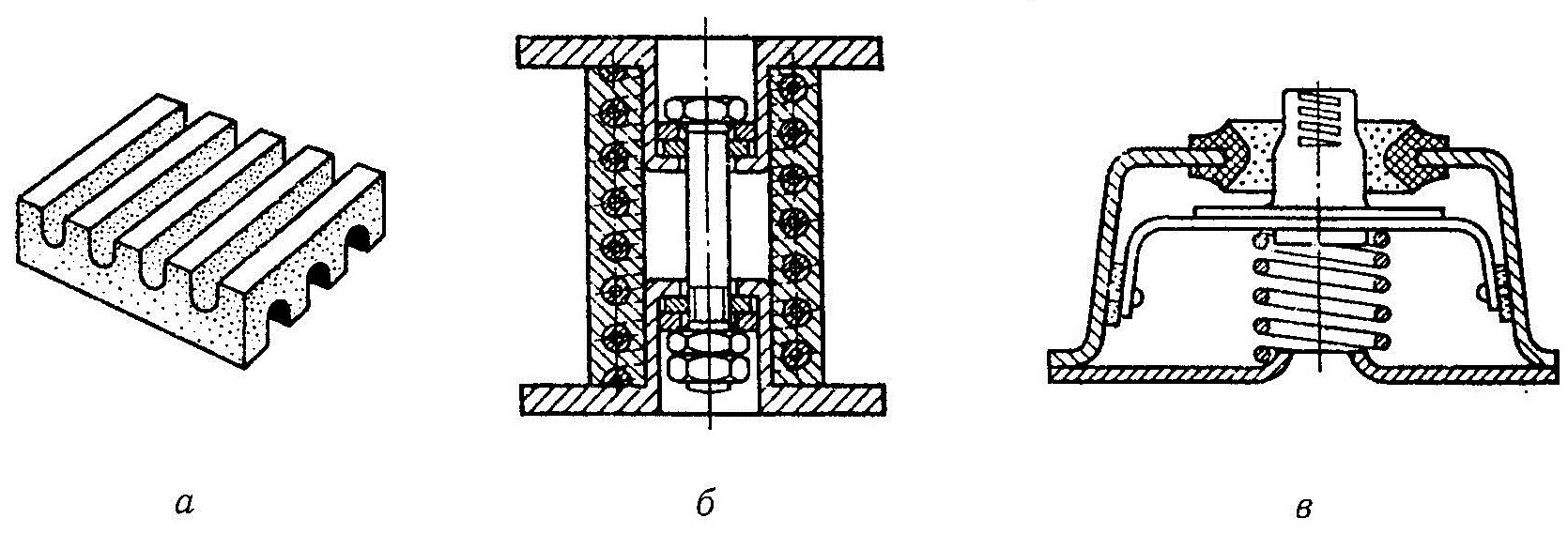 Вибропоглощение
Принцип действия – ослабляется передача колебаний от источника возникновения на конструкцию за счет нанесения на вибрирующую поверхность слоя упруго-вязких материалов, за счет чего энергия колебаний переходит в тепло.В качестве вибропоглотителей используют резины, мастики и пластики.
Виброгашение
Осуществляется путем установки вибрирующего оборудования на жесткие массивные виброгасящие фундаменты или железобетонные плиты. По их периметру устанавливают акустический шов, заполненный легкими упругими материалами и предназначен для ликвидации передачи колебаний от фундамента к строительным конструкциям .
Динамическое виброгашение
Схема динамического виброгасителя и виброгашения колебаний фундамента металлорежущего станка
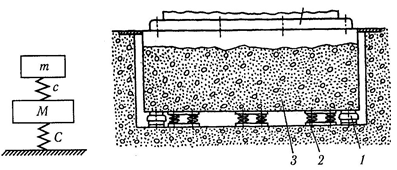 Средства индивидуальной защиты
Предназначены для защиты от действия вибраций отдельного работника. Делятся на:-средства для ног – специальная обувь и наколенники;-средства для рук – рукавицы, прокладки и налокотники;-средства для туловища – пояса и специальные костюмы.
Измерение вибраций
Виброметры – измерительные приборы, преобразующие кинетическую энергию вибраций в электрический сигнал. 
В качестве датчиков в виброметрах используются емкостные, индукционные и пьезоэлектрические преобразователи вибро-перемещений, виброскоростей и виброускорений.
Виброметр ВК-5